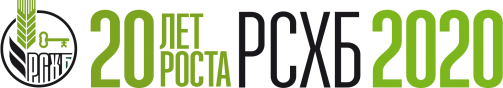 РОССЕЛЬХОЗБАНК
СЕЛЬСКАЯ ИПОТЕКА
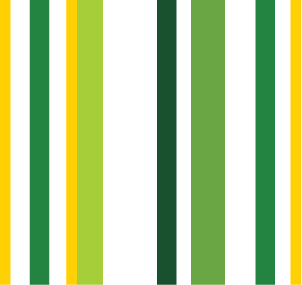 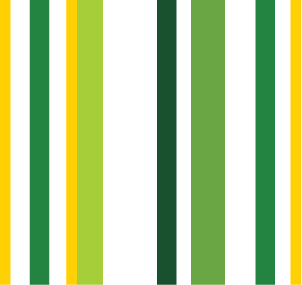 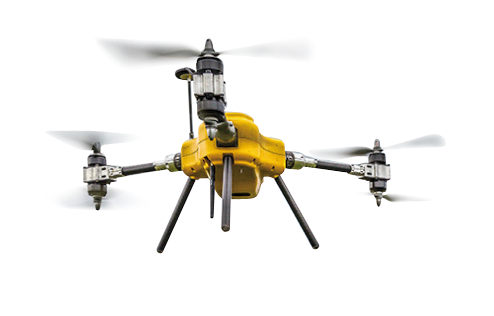 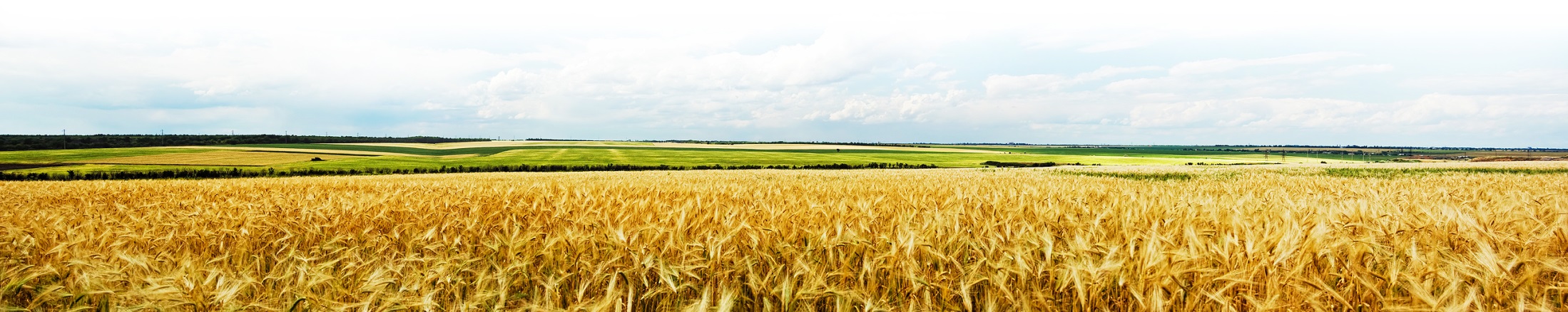 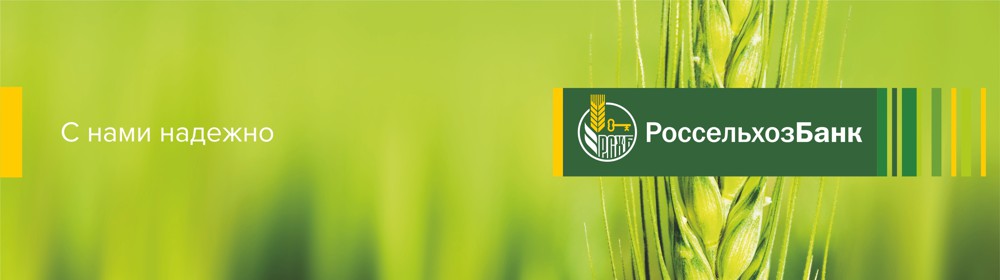 О БАНКЕ
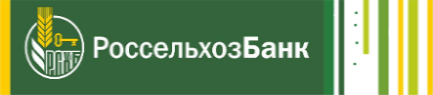 ФИЛИАЛЬНАЯ СЕТЬ
Банк сегодня это более 1 300 офисов  обслуживания во всех регионах страны. Вторая филиальная сеть в России.
АО «РОССЕЛЬХОЗБАНК» – 

универсальный коммерческий банк, предоставляющий все виды банковских услуг и занимающий лидирующие позиции в финансировании агропромышленного комплекса России. 100% голосующих акций Банка принадлежат Российской Федерации в лице Федерального агентства по управлению государственным имуществом.
РЕЙТИНГ
Международные агентства Fitch и Moody's  присвоили Банку долгосрочные кредитные рейтинги ВВB- и Ва1, соответственно.
БАНК ДЛЯ ЛЮДЕЙ
РСХБ стабильно входит В ТОП-5 банков по объему депозитов и кредитов физическим лицам.
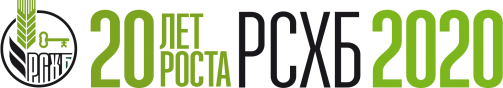 Сельская ипотека
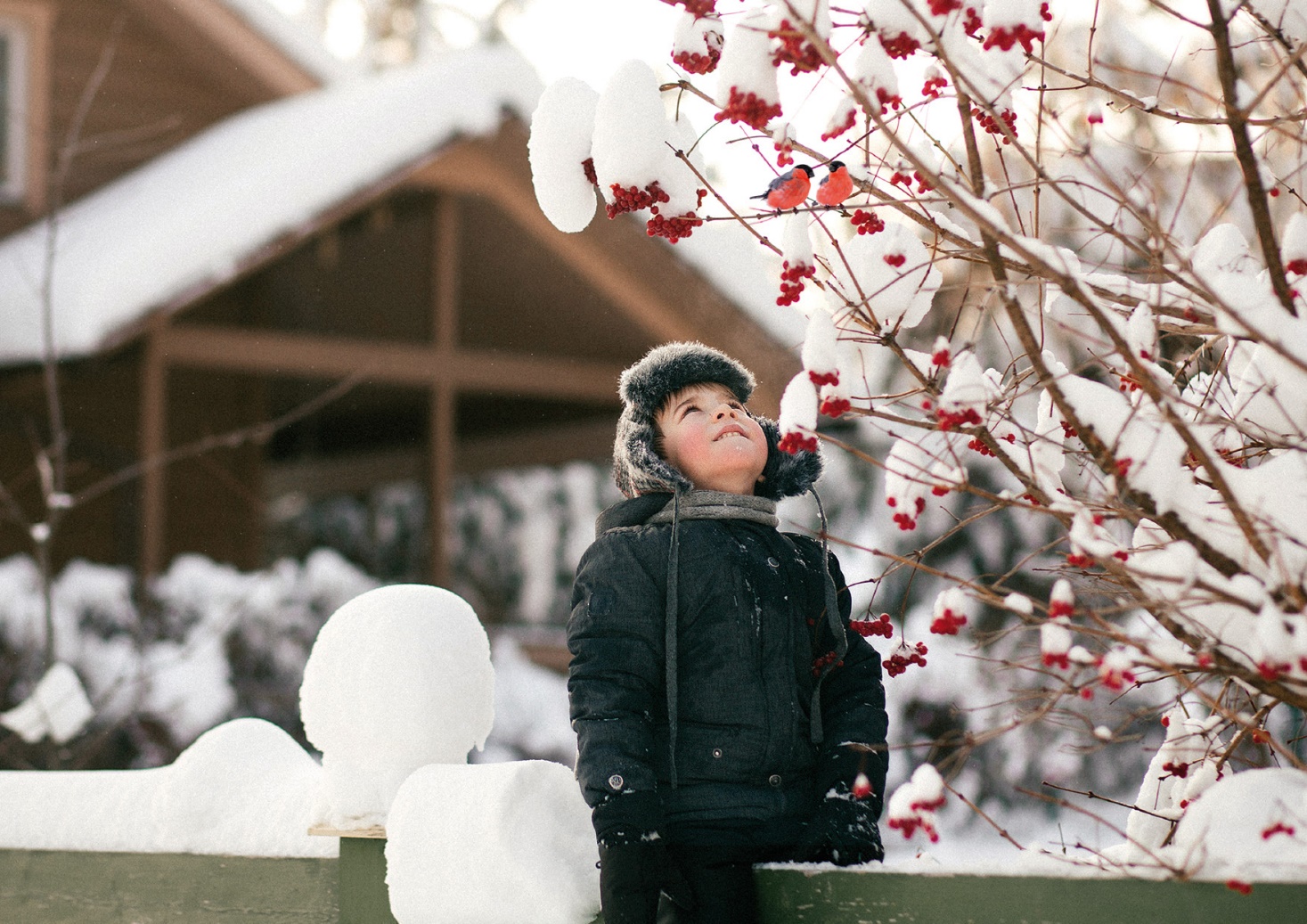 Ипотечный кредит с государственной поддержкой на приобретение или строительство жилого помещения на сельских территориях
1
ПРОЦЕНТНАЯ СТАВКА
от 2,7%¹
от
2,7%
годовых
СУММА 
КРЕДИТА
до 5 млн. руб.
до 3 млн. руб.
в остальных регионах
для недвижимости, расположенной на сельских территориях (сельских агломерациях) Ленинградской области и субъектов РФ, входящих в состав Дальневосточного федерального округа
от 10%
ПЕРВОНАЧАЛЬНЫЙ ВЗНОС
до 25 лет (включительно)
СРОК 
КРЕДИТА
1 при наличии личного страхования, при отсутствии личного страхования - 3% годовых
*Ставка действует при личном страховании, в случае отсутствия ставка повышается на 0,3 %
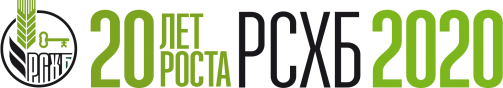 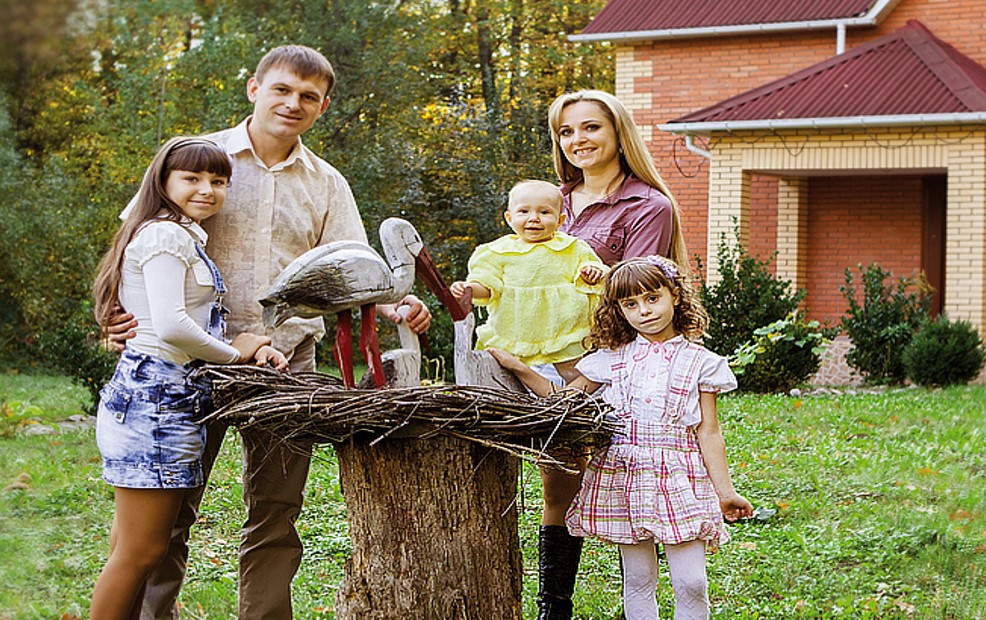 Цели кредитования
1
Покупка квартиры в готовом доме по договору купли-продажи
от
2,7%
Покупка квартиры в строящемся доме по ДДУ/договору уступки прав по ДДУ
годовых
Покупка дома с землей по договору купли-продажи
Покупка земельного участка и строительство на нем жилого дома
Рефинансирование ипотечного кредита, предоставленного после 01.01.2020*
* ипотечный кредит должен быть заключен между заемщиком/созаемщиком (при наличии) и АО «ДОМ.РФ»/одним из уполномоченных банков – 
АО «Россельхозбанк», ПАО Сбербанк, АКБ «Энергобанк», РНКБ (ПАО), АК БАРС Банк, ПАО «Дальневосточный банк», Банк «Левобережный (ПАО),  Банк «Центр-Инвест»
1 при наличии личного страхования, при отсутствии личного страхования - 3% годовых.
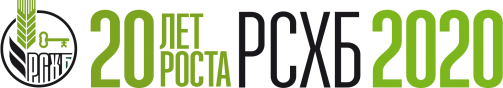 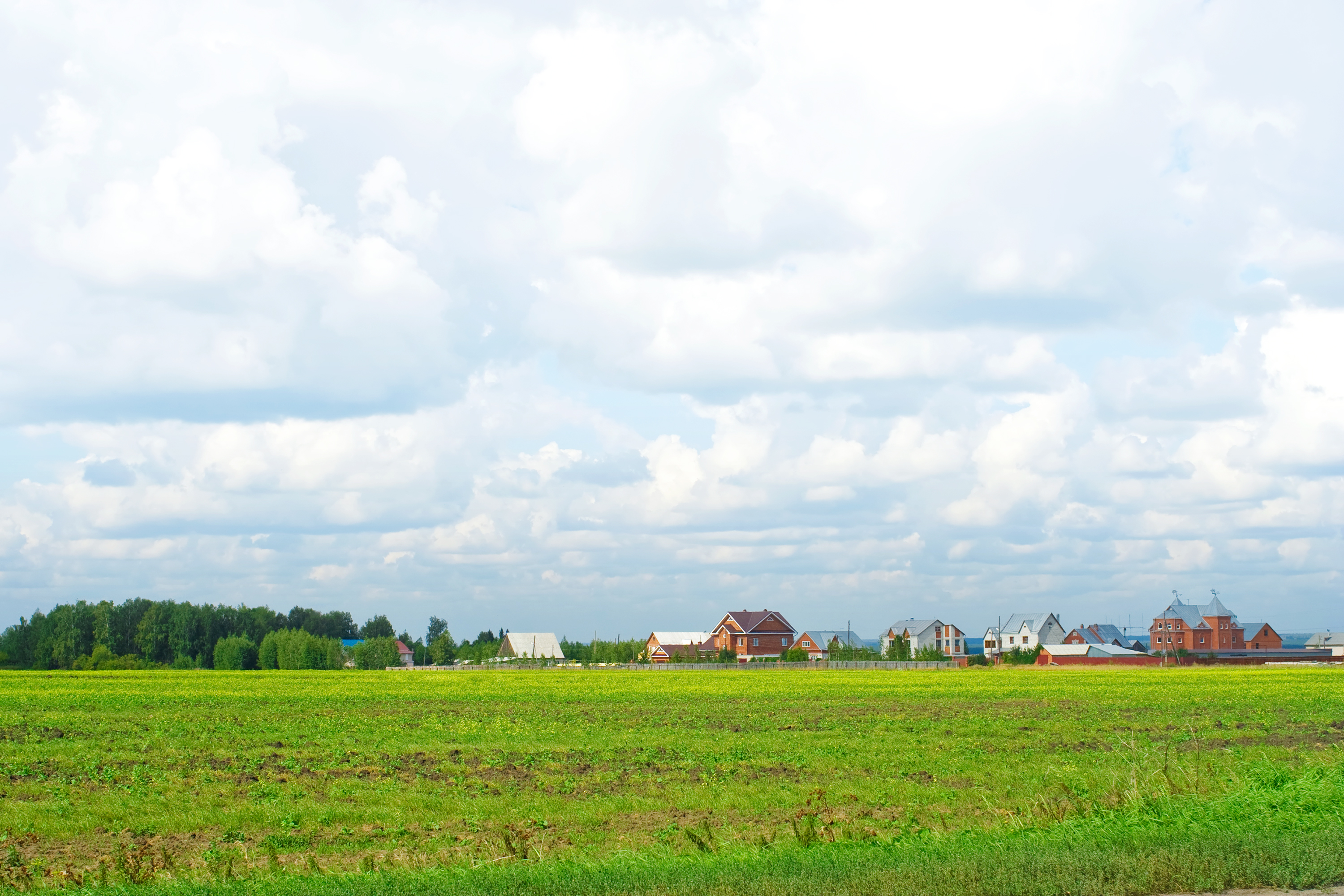 Требования к заемщикам
Список документов
Заявление – анкета
Паспорт гражданина РФ или документ, его заменяющий (удостоверение личности для лиц, которые проходят военную службу) 
Для мужчин в возрасте до 27 лет (включительно) – военный билет или удостоверение граждан, подлежащих первичной постановке на воинский учет (приписное свидетельство) 
Документы о семейном положении/наличии детей
Документы, подтверждающие финансовое состояние и трудовую занятость
Документы по кредитуемому объекту недвижимости
Жилье должно быть:
Шаги для получения Сельской ипотеки
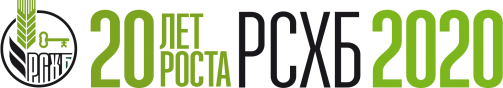 1
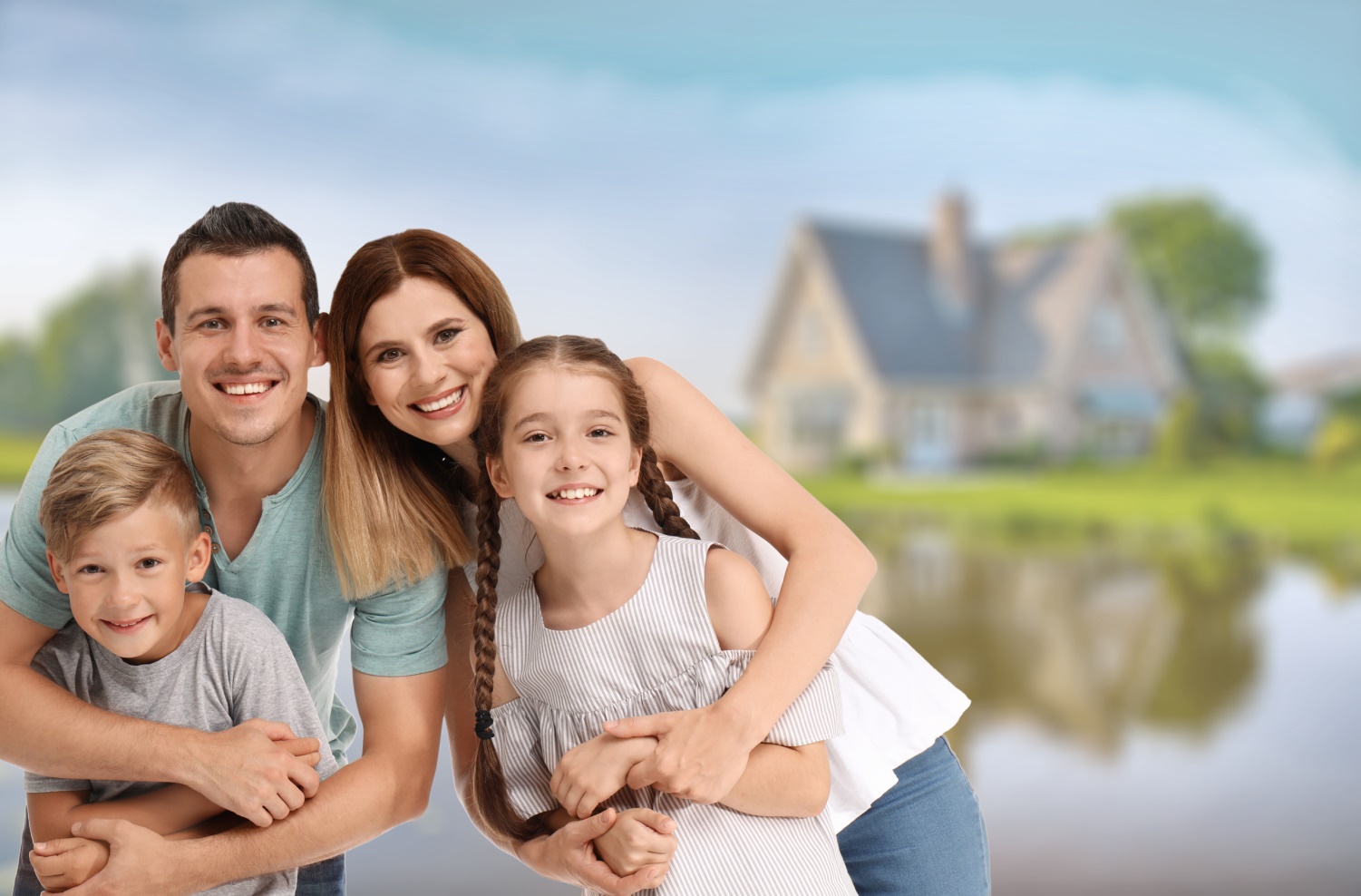 1
2
от
2,7%
годовых
3
*После регистрации ДДУ денежные средства с аккредитива будут направлены на счет застройщика. После регистрации ипотеки в пользу Банка готовой квартиры/жилого дома с земельным участком денежные средства будут направлены продавцу недвижимости. После регистрации ипотеки в пользу Банка земельного участка с момента государственной регистрации перехода права собственности денежные средства направляются продавцу. Денежные средства Подрядной организации за строительство жилого дома направляются частями по факту завершения этапа строительства, подписания акта выполненных работ и предоставления фотографии выполненных работ
1 при наличии личного страхования, при отсутствии личного страхования - 3% годовых
*Ставка действует при личном страховании, в случае отсутствия ставка повышается на 0,3 %
Требования к подрядным организациям
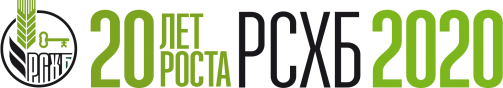 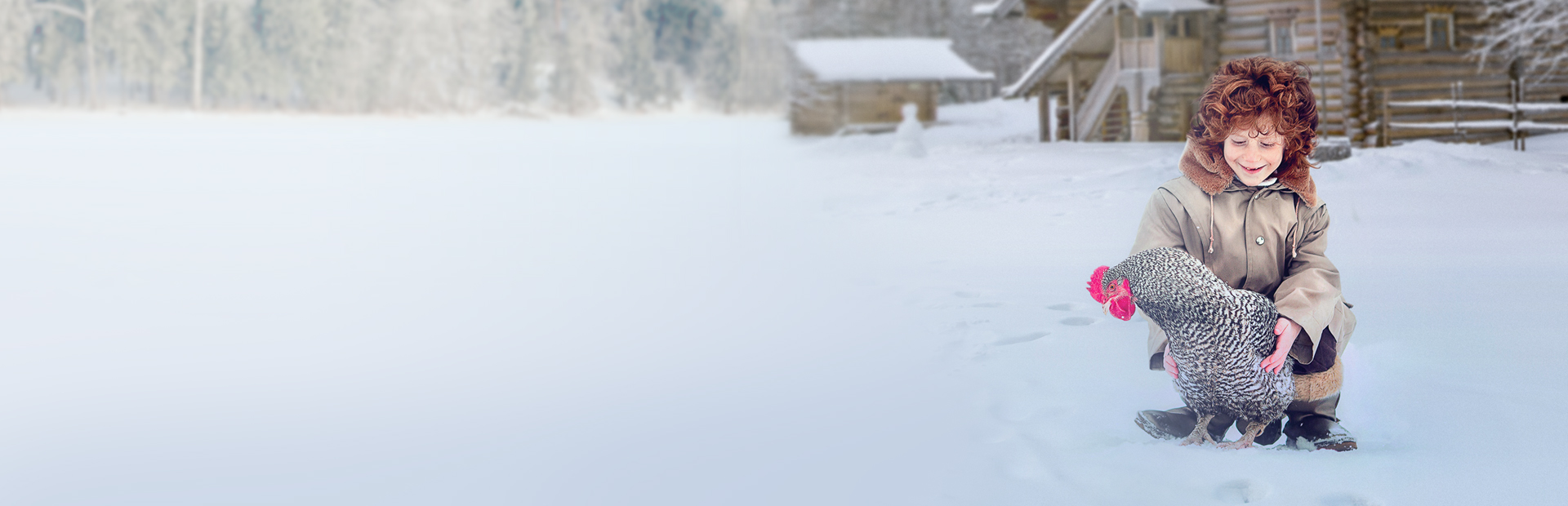 1
опыт строительства индивидуальных жилых домов не менее 2-х лет*
от
2,7%
выручка составляет не менее 3 млн. рублей за последний завершенный финансовый год*
отсутствие подтвержденной информации о том, что на имущество организации наложен арест 
        и имеются ограничения на совершение сделок либо приостановления операций
отсутствие объема исковых требований, предъявленных к подрядной организации любыми лицами, превышающих  10% чистых активов подрядной организации (для индивидуального предпринимателя отсутствие исковых требований)
по бухгалтерской (финансовой) отчетности чистые активы являются положительными и равны или превышают уставный капитал на последнюю отчетную дату для подрядной организации
годовых
Данные показатели не требуются при наличии ходатайства. Ходатайство - обязательный документ для включения в перечень рекомендуемых подрядных организаций, предоставляется сельской/городской администрацией или органом государственной власти регионального уровня (Министерства сельского хозяйства/Министерства строительства).
Денежные средства Подрядной организации (при наличии Ходатайства) за строительство жилого дома направляются частями по факту завершения этапа строительства, подписания акта выполненных работ и предоставления фотографии выполненных работ (30% - после подписания Договора подряда и сметы строительства, 30% - возведение фундамента, 40% - по факту завершения строительства жилого дома (объекта индивидуального жилищного строительства), подписания сторонами договора подряда акта приема-передачи выполненных работ по договору подряда
Денежные средства Подрядной организации (без Ходатайства) за строительство жилого дома направляются частями по факту завершения этапа строительства, подписания акта выполненных работ и предоставления фотографии выполненных работ (20%-фундаментные работы, 30% - возведение кровли и установка окон, 50%-по факту завершения строительства жилого дома (объекта индивидуального жилищного строительства), подписания сторонами договора подряда акта приема-передачи выполненных работ по договору Подряда
1 при наличии личного страхования, при отсутствии личного страхования - 3% годовых
Общие требования к  подрядным организациям 
и субподрядным организациям
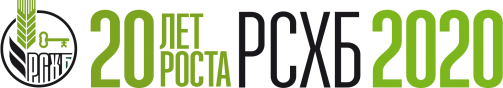 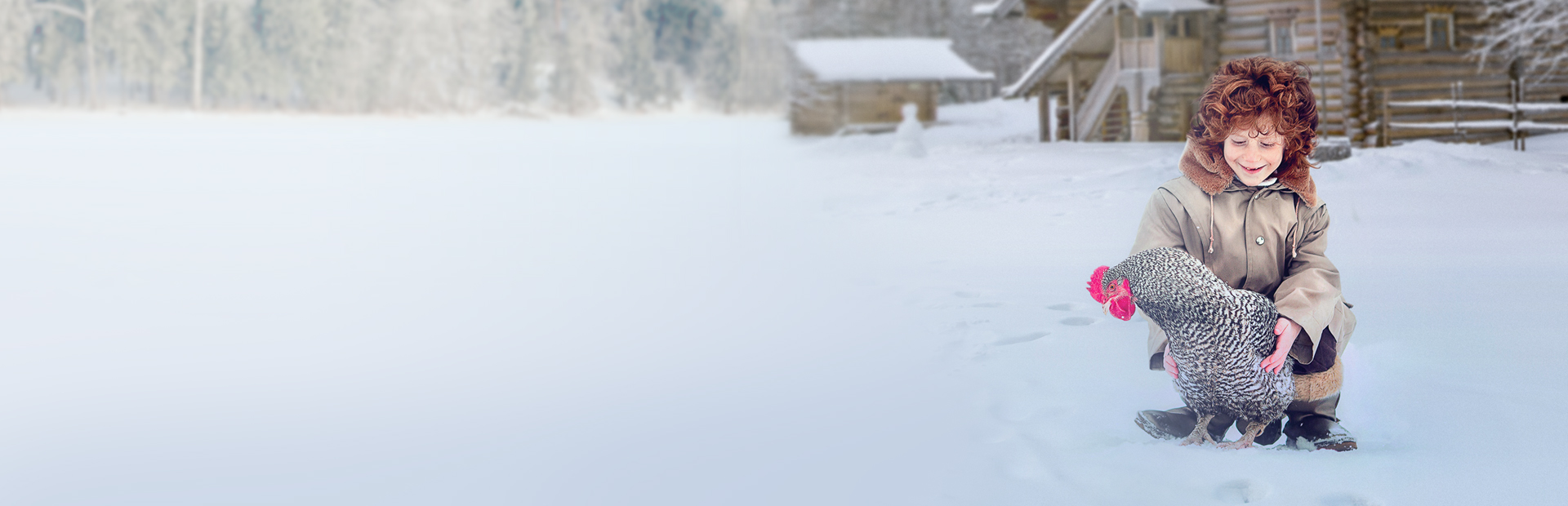 1
подрядная организация и субподрядная организация должны иметь статус действующих (не находиться на стадии реорганизации, ликвидации, не должно быть принято решение налогового органа о прекращении деятельности юридического лица);
отсутствие неоконченных исполнительных производств на общую сумму требований более 300 000 рублей;
отсутствие исков со стороны подрядной организации к субподрядной организации, а также со стороны субподрядной организации к подрядной организации,
отсутствие убытков по результатам деятельности за последний завершенный финансовый год;
отсутствие судебных исков, связанных с налоговыми правонарушениями, и/или подтвержденной информации о принятии судом к производству заявления о признании организации (ее учредителей) банкротом, о начале процедуры банкротства или ликвидации в соответствии с законодательством Российской Федерации;
руководитель организации и главный бухгалтер не может иметь неснятую или непогашенную судимость за преступления в сфере экономической деятельности или преступления против государственной власти;
от
2,7%
годовых
в реестре недобросовестных поставщиков, ведение которого осуществляется в соответствии с Федеральным законом от 18.07.2011 № 223 «О закупках товаров, работ, услуг отдельными видами юридических лиц», в реестре недобросовестных поставщиков (подрядчиков, исполнителей), ведение которого осуществляется в соответствии с Федеральным законом от 05.04.2013 № 44 «О контрактной системе в сфере закупок товаров, работ, услуг для обеспечения государственных и муниципальных нужд», отсутствуют сведения о юридическом лице - застройщике (в том числе о лице, исполняющем функции единоличного исполнительного органа юридического лица) в части исполнения им обязательств, предусмотренных контрактами или договорами, предметом которых является выполнение работ, оказание услуг в сфере строительства, реконструкции и капитального ремонта объектов капитального строительства или организации таких строительства, реконструкции и капитального ремонта либо приобретение у юридического лица жилых помещений;
отсутствие в открытых источниках негативной информации (включение в список недобросовестных строительных организаций профильных министерств и субъектов РФ, неисполнение обязательств, возбуждение в отношении учредителей подрядной организации уголовных дел и т.д.) о подрядной организации (ее учредителях);
наличие необходимых разрешительных документов (свидетельства, разрешения, лицензии) на право выполнения следующих работ: обеспечения централизованного или автономного электроснабжения, водоснабжения (в том числе по бурению водозаборных скважин), водоотведения, отопления, а в газифицированных районах также газоснабжения жилых домов (помещений));
в отношении подрядной организации и субподрядной организации, имеющих счета, открытые в АО «Россельхозбанк», отсутствие информации о приостановлении операций по счетам подрядной организации и субподрядной организации, открытым в АО «Россельхозбанк» (наложение ареста на счета, предъявление инкассовых требований и исполнительных листов к счетам и т.д.).
1 при наличии личного страхования, при отсутствии личного страхования - 3% годовых
БЛАГОДАРИМ ЗА ВНИМАНИЕ
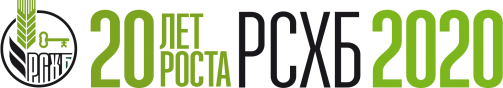 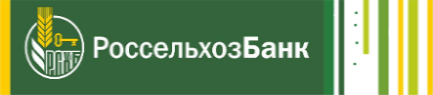 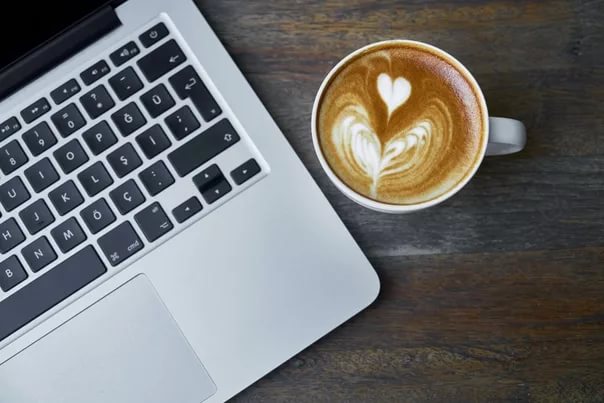 Наш офис в Екатеринбурге

Адрес: Екатеринбург, ул.Февральской революции, 15
Тел: +7 343 356-18-70
E-mail: partner@Sverdlovsk.rshb.ru
Никитин Сергей Александрович
Заместитель директора Свердловского филиала
nikitinsa@Sverdlovsk.rshb.ru
Ответственные сотрудники по ипотеке:
Главный менеджер:
Руководитель отдела ипотеки
Ануфриева Ирина
Киричек Оксана
Моб.: +7 982 611 08 44
Моб.: +7 912 041 13 80
E-mail: anufrievaiv@Sverdlovsk.rshb.ru
E-mail: kirichekop@Sverdlovsk.rshb.ru